Journées d’études « la place de la maintenance dans la chaudronnerie industrielle »
Etat des lieux de la filière
4
3
2
1
Contraintes 
technico économiques 
de conception autres
que celles du CdCF :
liées au processus
1
2
liées aux moyens de fab.
3
liées au transport
4
liées à la maintenance
Les profils de compétences
Profil de
TECHNICIEN
Profil de
TECHNICIEN
SUPÉRIEUR
Maintenance
Réhabilitation
Étude d’une
demande ou d’un cahier
des charges
Expédition
Installation
Profil
d’OPÉRATEUR
Conception 
produit / ouvrage /
ensemble
Réalisation
ou lancement en
production et
contrôle
Préparation des
postes de travail
Définition
produit / ouvrage /
ensemble
Conception
du processus de
réalisation
Les qualifications
Ouvrages/produits neufs ou 
réhabilitation sur site
TECHNICIEN
TECHNICIEN
SUPERIEUR
OPERATEUR
OUVRAGE OUPRODUIT
Analyse du dossier
de définition – Extraction
des données de définition
Rédaction du CdC –
Conception de l’ouvrage
ou du produit
Décodage et analyse
des données techniques
de l’ouvrage
Conception du 
processus de 
fabrication d’un élément
Conception du
processus global
PROCESSUS
Préparation d’une
phase de travail
REALISATION
Lancement et conduite
d’une réalisation
Validation processus
et procédés – Pilotage
d’une unité de fabrication
Mise en œuvre de 
postes de fabrication
ORGANISATION
Décodage d’un planning
de tâches
Gest. unité fab. ou chantier
– Conduite technico-
économique d’1 réalisation
La voie scolaire
Période de généralisation du bac pro 3 ans
Refonte de la carte des formations
Expérimentation bac pro 3 ans
Filière rénovée
STI2D
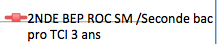 5602
628
334
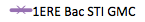 2890
1919
2145
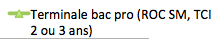 1572
959
738
991
797
510
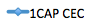 410
411
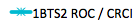 La voie scolaire
Période de généralisation du bac pro 3 ans
Refonte de la carte des formations
Expérimentation bac pro 3 ans
Filière rénovée
3328
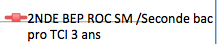 2145
1572
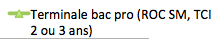 823
797
578
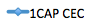 410
430
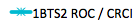 Caractéristiques des formations
Analyse de la transformation de l’offre de formation
L’offre en CAP varie de 0 (4 académies : Limoges, Nancy-Metz, Orléans-tour et Rennes) à 58% de l’offre totale post 3ème , la moyenne est à 27 %.
3 académies (Limoges, Nice et Paris) n’ont pas d’offre post bac, seules 4 ont plus d’un BTS, toutes ont au moins un bac pro.
La transformation de l’offre s’est faite de manière très différente selon les académies.
Voie de l’apprentissage
Période de généralisation du bac pro 3 ans
Refonte de la carte des formations
Expérimentation bac pro 3 ans
Filière rénovée
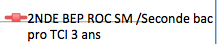 750
687
643
952
586
479
631
345
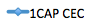 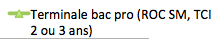 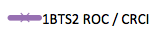 267
373
370
53
Caractéristiques des formations
Analyse de la transformation de l’offre de formation
L’offre en CAP varie de 0 (4 académies : Nice, Paris, Orléans-tour et Strasbourg) à 42 % de l’offre totale post 3ème , la moyenne est à 28 %.
4 académies (Limoges, Nice, Paris et Reims) n’ont pas d’offre post bac, 1 (Paris) n’a aucune formation.
La multiplication des sites entraîne directement une diminution de la fréquentation moyenne
Analyse des flux entrée et sorties
Période de généralisation du bac pro 3 ans
Refonte de la carte des formations
Expérimentation bac pro 3 ans
Filière rénovée
Evolution nationale du recrutement en BTS
Période de généralisation du bac pro 3 ans
Refonte de la carte des formations
STI2D
Filière rénovée
Académie de Lille
Période de généralisation du bac pro 3 ans
Refonte de la carte des formations
STI2D
Filière rénovée
Bilan
Les flux
L’offre de formation
Les Jeunes
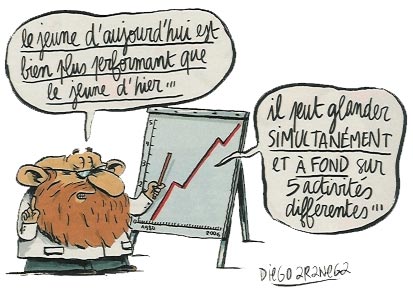 [Speaker Notes: Le flux des entrants post 3ème suit une pente positive
Après l’effet « bourrelé » qui provoque un point aberrant sur les courbes,  le baccalauréat professionnel poursuit son augmentation de sortants 
Le CAP est de nouveau un diplôme demandé, l’offre doit être analysée finement afin de l’adapter au profil des jeunes, on va vers une stabilisation des effectifs.
Le BTS est stable sous statut scolaire et en très forte augmentation en apprentissage
Le profil des apprenants a changé dans tous les niveaux de formation
L’offre globale de formation est pléthorique et ne peut entraîner qu’une concurrence exacerbée entre sites de formation]
Un changement de paradigme…
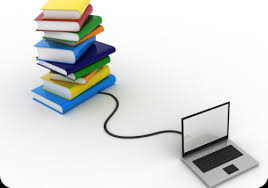 Nous vivons la bascule d’une société à une autre, selon 3 dimensions :
Cognitive : on apprend quoi, où, quand, comment, on retient quoi ?
Sociale : on apprend avec qui, pourquoi, pour quoi faire ?
Politique : on apprend dans quel contexte, quel environnement global, avec quelles nouvelles règles (au sens de « lois ») implicites ou explicites et quelles relations citoyennes ?
Le numérique n’est ni une régression, ni un progrès, c’est une réalité (Paul Mathias, IGEN Philo)
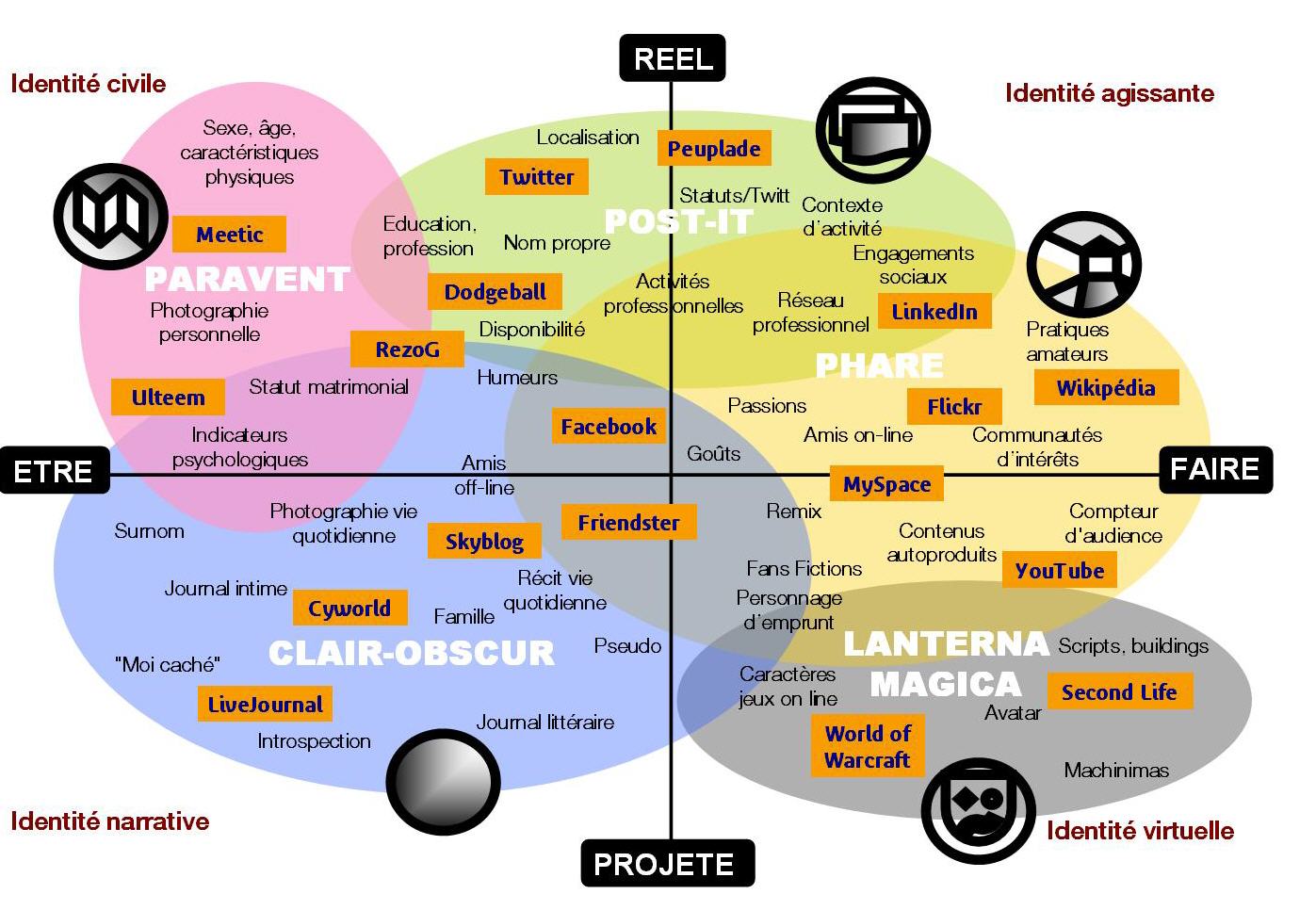 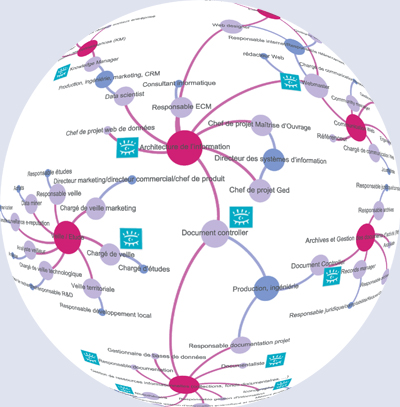 L’impact des réseaux sociaux, personnels
La durée de fréquentation des réseaux sociaux pour les scolaires de 13/16 ans en Europe est, en moyenne, de 118 min par jour !
Privilégie le maillage et les réseaux, induit la modification du concept de « communauté », la mutualisation et le partage des ressources, et donc à un changement profond de mentalité et de pratiques professionnelles et personnelles
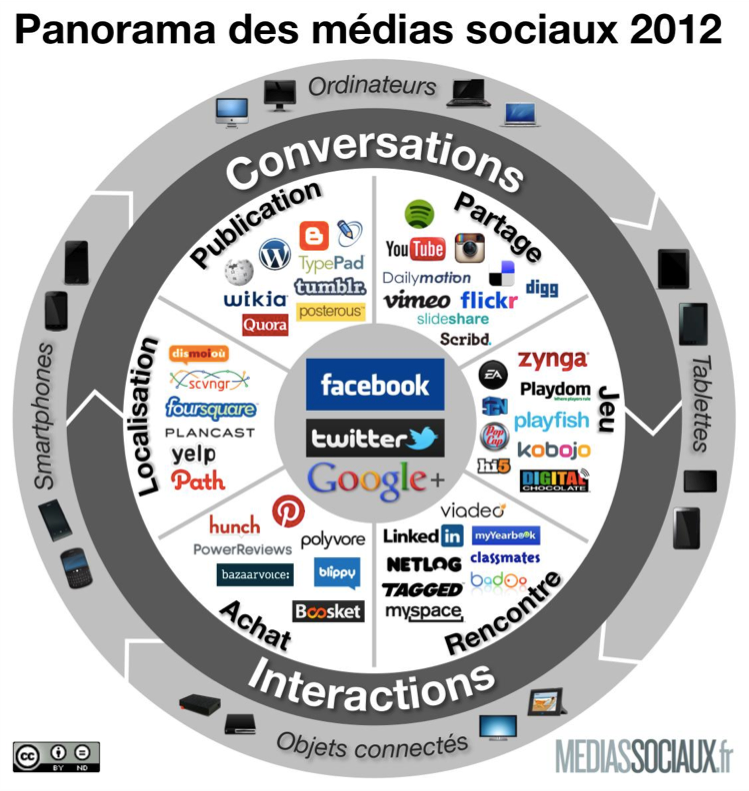 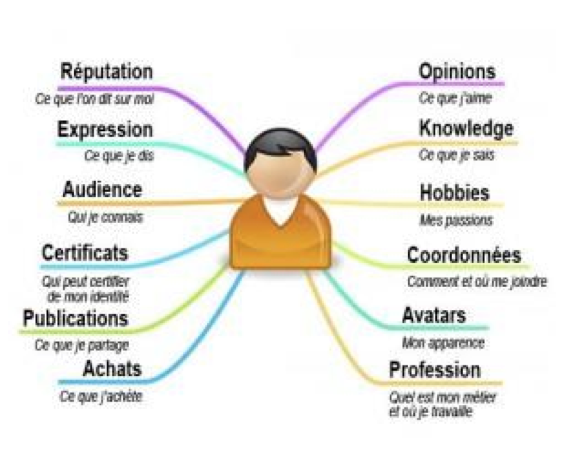 [Speaker Notes: Le réseau social devient un paradigme social des adolescents, qui dépasse le niveau de l’information pour se placer au niveau du relationnel 
Cette fréquentation est devenue une norme sociale en assurant une forme de continuité de la vie sociale.
Si cette généralisation peut sembler induire le risque de la tyrannie de l’uniformité et  de la conformité sociale, paradoxalement, l’Internet et les réseaux sociaux deviennent aussi des espaces de construction de la singularité. L’adolescent existe et affirme son « moi » en s’exprimant sur internet.
Internet entraîne aussi une forme d’égalitarisme du contributeur. Chacun est égal dans la contribution sur le net, les « valeurs d’estampillage » (savants officiels) sont dévaluées…
L’image connaît une place prépondérante dans l’univers numérique, son statut est en complète évolution, elle devient un facteur de  continuité entre les différents temps de la vie: maison, école, amis…
L’image de soi est omniprésente chez les ados : (sur Facebook, par exemple, la photo de présentation sur son « mur » n’est une « reproduction du réel » mais une « mise en scène de soi », comme le fait de porter un vêtement et d’en changer, bien maîtrisée. L’adolescent devient « cubiste » et présente simultanément sur plusieurs sites des représentations différentes de lui-même…]
L’impact des réseaux sociaux, professionnels
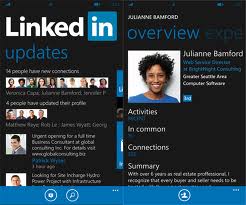 Evolution incontournable des pratiques professionnelles, industrielles, commerciales, sociales… à intégrer dans les formations professionnelles
Outil de partage des professionnels, échanges de pratiques, mutualisation « libre », espace de validation de pratiques hors de la sphère institutionnelle…
Vers une pédagogie « connectiviste », fondée sur les échanges, le collaboratif, la mutualisation des élèves comme des enseignants ???
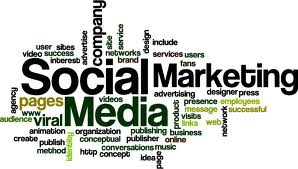 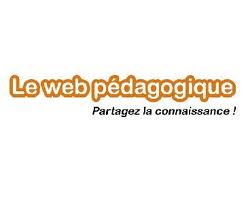 Des instruments de changement…
L’internet sur soi s’installe partout et bouleverse l’accès aux informations.
Quid du BYOD (acronyme de« Bring your own device » qui se traduit par « Apportez vos appareils personnels ») 
L’instrument « Interface Homme Machine» change les pratiques sociales. Le mot « digital » passe de la traduction de « numérique » en anglais à la désignation du système de pointage des tablettes et smartphone… significatif de l’intégration du numérique dans la société et de l’intégration d’une technologie dans le geste quotidien…
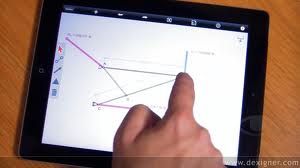 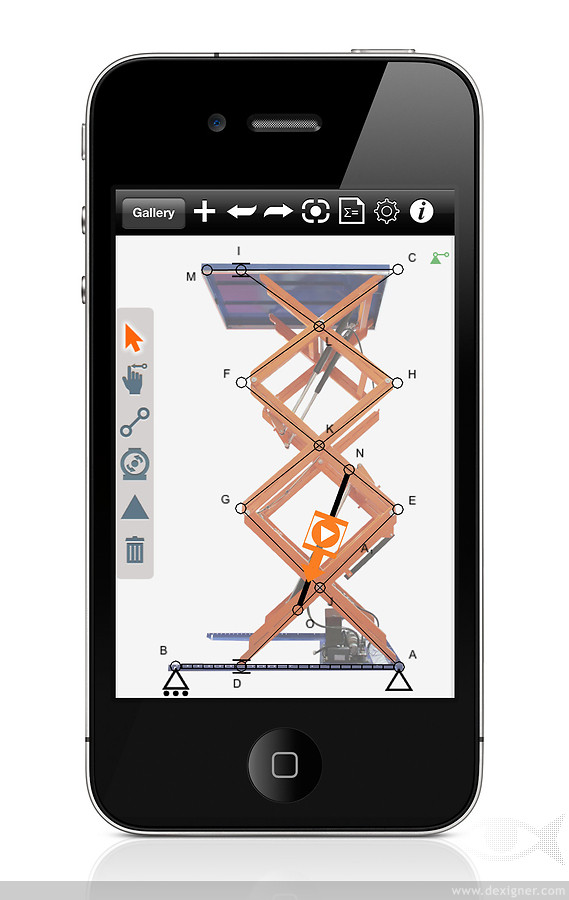 Une nécessité : INNOVER
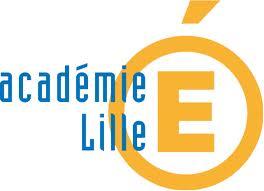 Les éléments pour bâtir une progression
L’organisation pratique des activités
Concept de séquence
Thèmes / CI
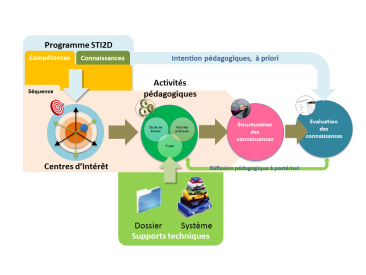 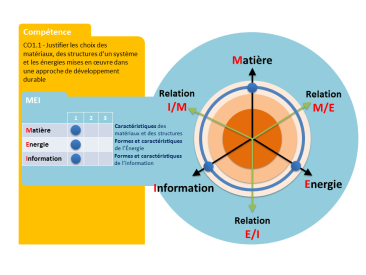 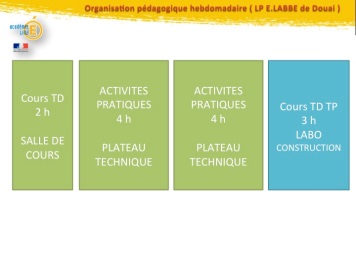 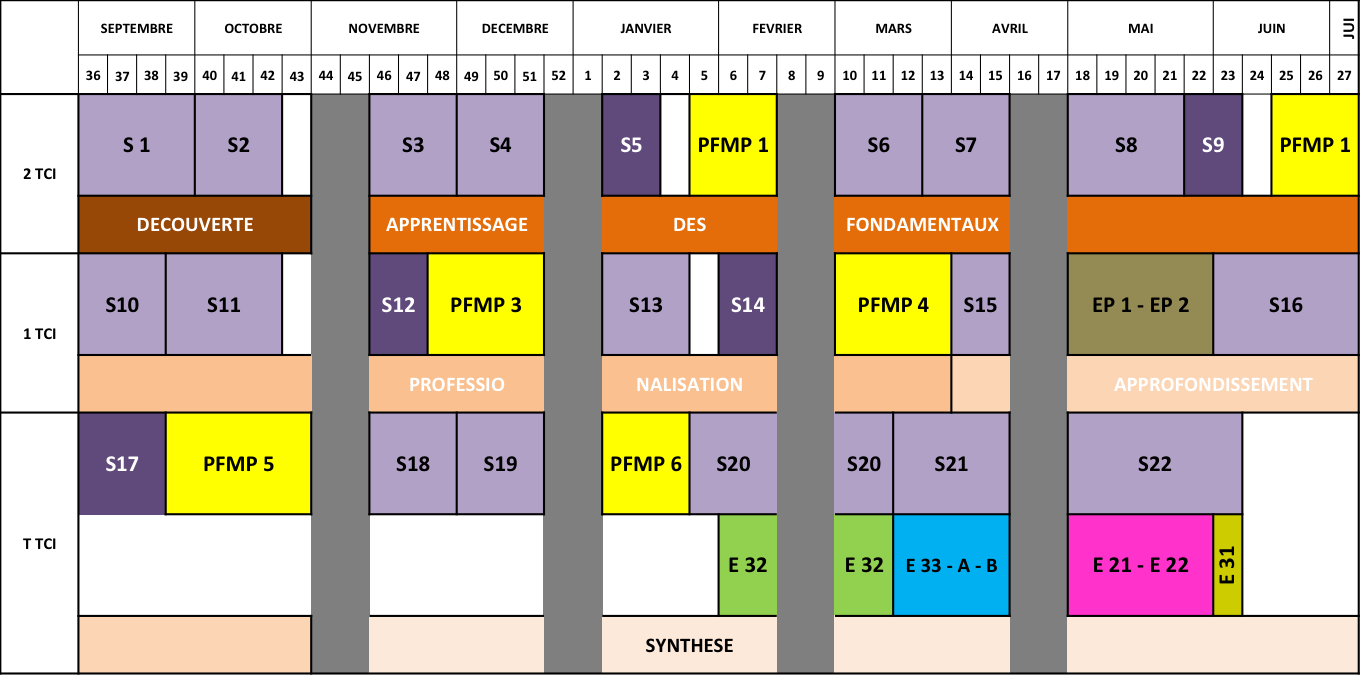 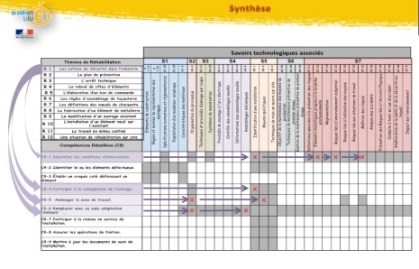 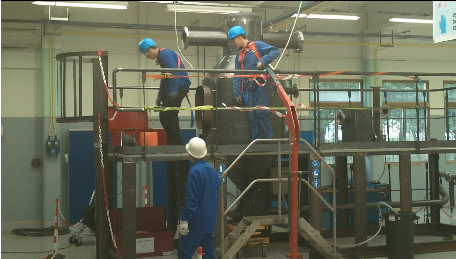 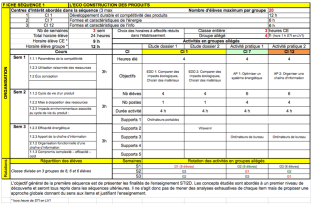 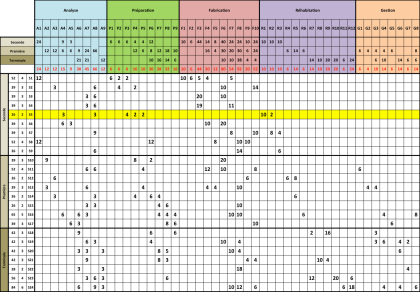 Les supports
matrices compétences/thèmes/savoirs
Fiches synthétiques d’une séquence